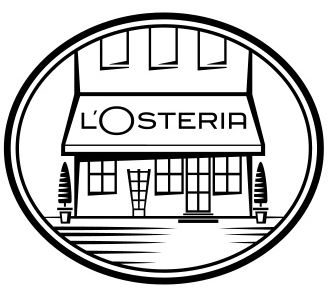 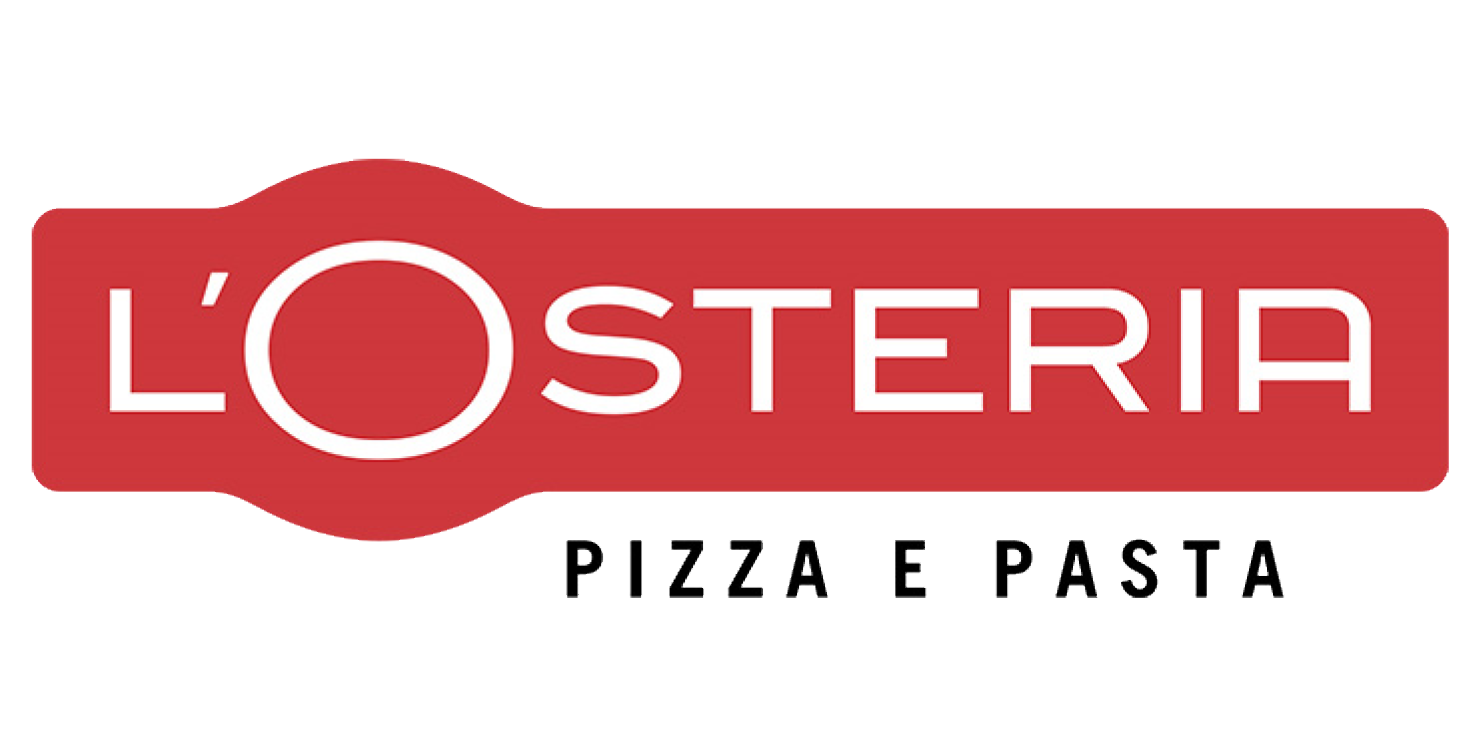 AusbildereignungsprüfungVorname Ausbilder Prüfungsdatum
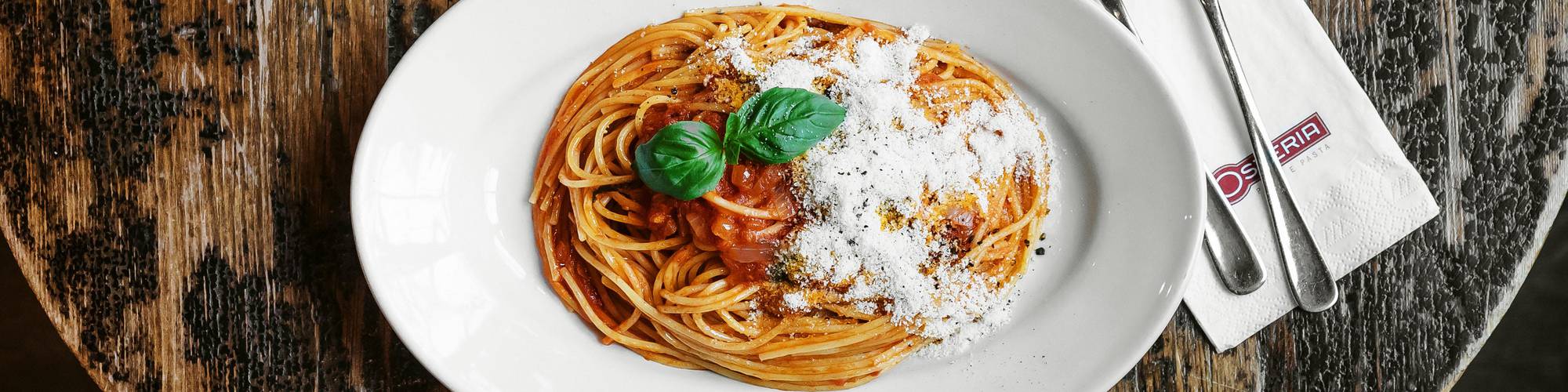 Zubereitung spaghetti pomodoro e basilico
Ablauf
Name: 			VORNAME AUSBILDER
Alter:				NICHT GANZ SO ALT
Familienstand:		UNVERHEIRATET, X Kinder

Werdegang :		Hotelfachmann 		
Bildung:			Fachoberschulreife
Tätigkeit:			Betriebsleiter L'Osteria

Grund für die Ausbildereignungsprüfung
Wissen und Erfahrung weitergeben
Auszubildende sind zukünftige Führungskräfte
Persönliche und berufliche Weiterentwicklung
Persönliche Vorstellung
1.1 Betriebliche Situation
1.2 Adressatenbeschreibung
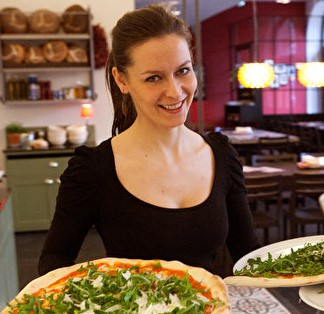 Name:				VORNAME AZUBI
Alter:					20 Jahre
Schulabschluss:		Fachoberschulreife
Ausbildungsstand: 		1. Ausbildungsjahr						12. Woche
Ausbildungsberuf:		Fachmann 											für Systemgastronomie
Berufsschule:			Berufskolleg						1 Tag pro Woche
Lerntyp:				kommunikativ-haptisch
Motivationstyp:		intrinsisch motiviert
1.3 Lernziele
1.3 Lernziel-bereiche
1.4 Rahmen-bedingungen
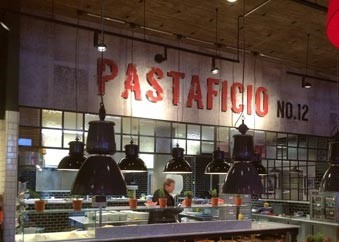 [Speaker Notes: Begründung des Lernorts: 
bietet die nötigen Hilfsmittel wie „Mise en Place“,
ist gut durchlüftet
bietet viel Platz
Vorbereitungsarbeiten werden von AZUBI gemacht unter der Aufsicht einer Fachkraft.]
2.2 Ausbildung-methode
Lernauftrag

Drei Phasen	Vorbereitung				Durchführung				Kontrolle

Begründung
	Direktes Feedback
    Selbstständiges Erarbeiten von Basiswissen

Alternative: Lehrgespräch mit anschließender Demonstration
2.3 Detaillierte Beschreibung
1. Vorbereitung

Positive Atmosphäre schaffen
Aufgabe erklären und zeitliche Begrenzung festlegen(20 Minuten)
Rezeptur als Ausdruck in DIN A 4 aushändigen 5 Minuten Zeit zum Lesen
Pasta-Station aufbauen lassen (Sind alle benötigten Produkte und Materialien vorhanden)
2.3 Durchführung
2. Durchführung:
Azubi wiegt die Pasta nach Grammangaben mit der Waage
Röstet die Zwiebeln in Knoblauchöl und löscht diese anschließend mit Tomatensauce ab.
kontrolliert die Spaghetti ob diese „al dente“(bissfest) gekocht sind und die Sauce auf Geschmack
richtet die Pasta an und                  
  erläutert seine Arbeitsschritte
3. Kontrolle

Analyse der produzierten Pasta zusammen (Azubi und Ausbilder oder Ausbildungsbeauftragter)

Feedback:
 	Ausbilder kontrolliert die Standards sowie den 	Geschmack und bewertet das Endergebnis
 	Korrigiert ggf. Fehler und gibt Hilfestellung zur  	Vermeidung
 	Bei einer Positiven Bewertung des Endergebnisses 	können weitere 
  	Pasta Gerichte als Lernauftrag verteilt werden, was 	zur Festigung dient 
 	Bei einer Negativen Bewertung kann der 	Lernauftrag wiederholt werden
 	Nach Erarbeitung aller Pasta Gerichte können 	komplexere Folgeaufgaben gestellt werden
2.3 Durchführung
Der Lernerfolg ist messbar und kann sofort 	überprüft werden.
  	Feedback – Aufgabe, Methode, Erfolg
 	Motivation – Anerkennung und selbstständiges 	Arbeiten bei vergleichbaren Aufgaben
 	Lernerfolgssicherung - Ausbildungsnachweis
3.1 Lernziel-kontrolle
3.3 weitere Schritte
Die Auszubildende wird in der nächsten Einheit für 3-4 Personen verschiedene Pasta-Gerichte zubereiten sodass alle gleichzeitig fertig sind und geschmacklich dem Standard entsprechen-

			„Vom Leichten zum Schwereren“

Die Auszubildende kann in der Zukunft neue Kollegen unterstützen
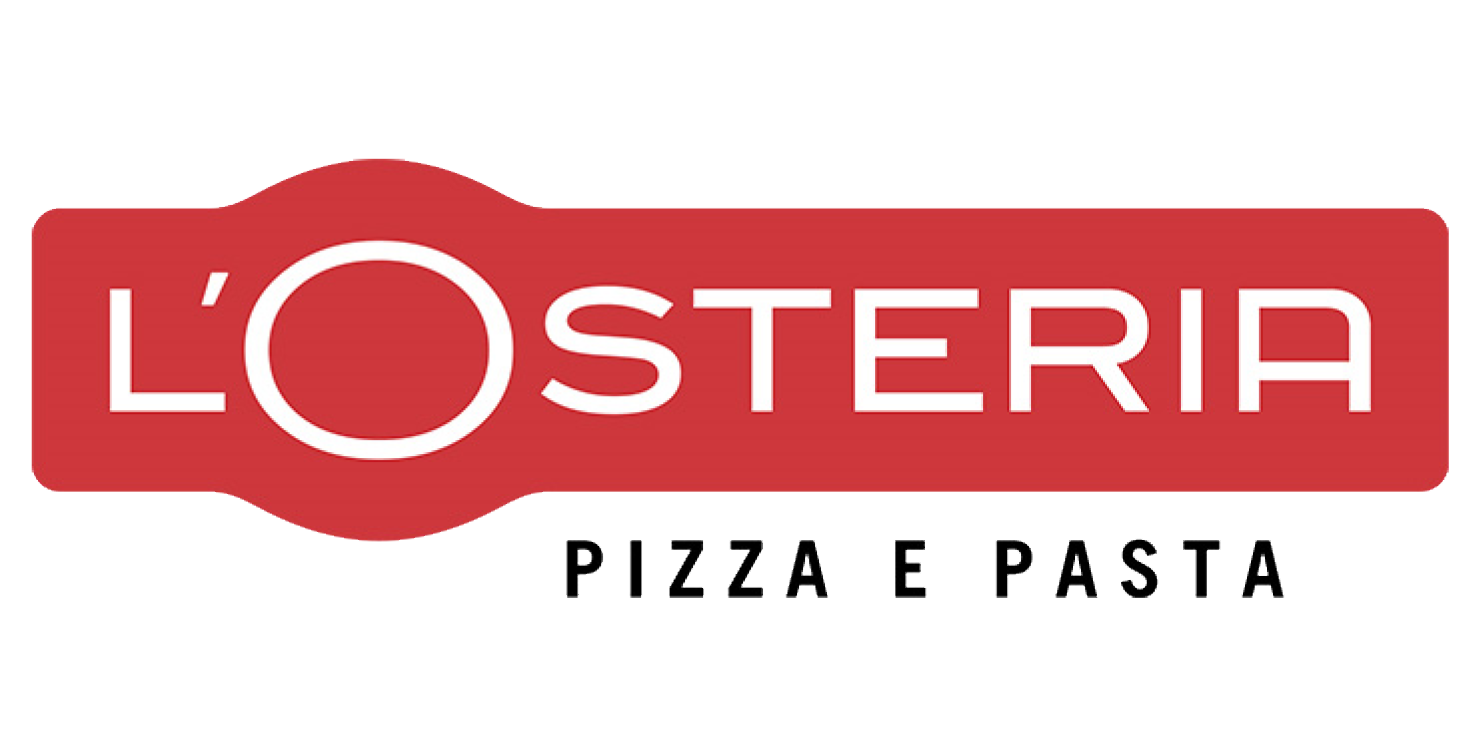 grazie per l'attenzione